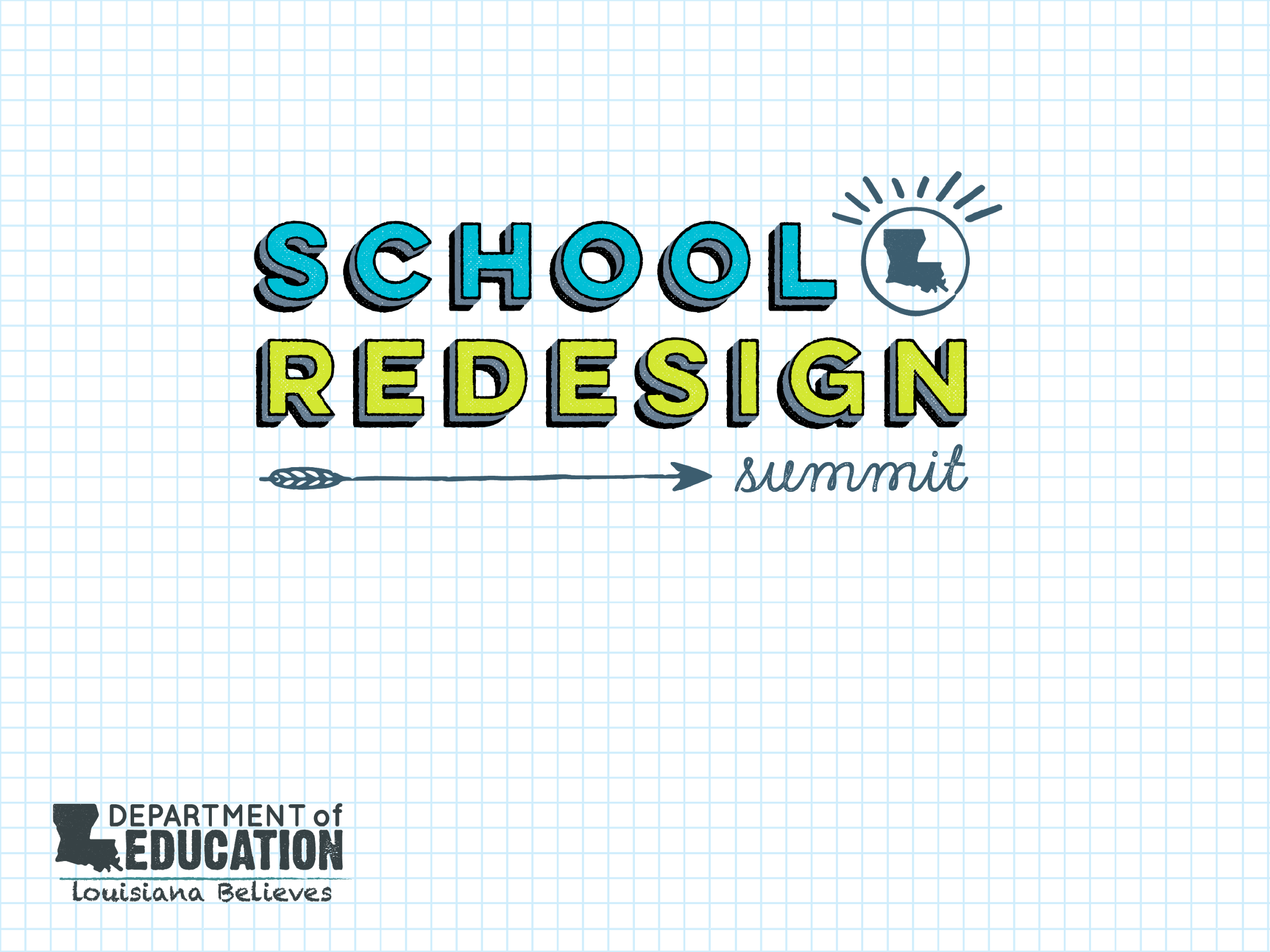 Johns Hopkins High School Redesign Cohort
Johns Hopkins Cohort Webinar
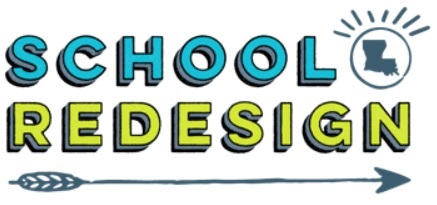 Today’s webinar slide deck is available for instant download via the “Files” pod on the right side of your screen or directly from the Louisiana Believes Webinar Library. http://www.louisianabelieves.com/resources/library/webinars

If, during the presentation, you experience audio difficulties - please note the issue using the Q & A pod to the right of the screen or email Tristen.Guillory@la.gov

Audio will begin shortly.  Thank you.
2
Objectives
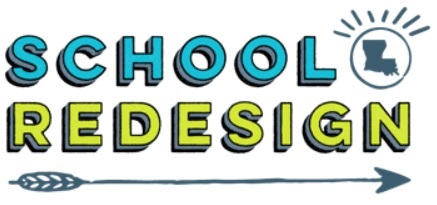 Describe the goals of the cohort

Prepare for Teacher Leader Summit

Understand logistics for the summit and convening

Support schools in successful data collection
3
[Speaker Notes: Open with excitement, congratulatory remarks to maintain momentum of schools

Congratulations on being selected to take an important first step toward the redesign of your high school to prepare students for our 21st century economy. You are now a member of a select cohort that we envision will establish the model for transforming high schools in Louisiana and nationally. 
 
Over the next six months you will be engaged in reimagining both structure and services to maximize student outcomes, and facilitate high schools preparing students for post-secondary success.  As a member of the Johns Hopkins High School Redesign Cohort, your school-based redesign team will collaborate with peers and national experts to address whole school improvement.
 
Our goal for each high school in the cohort is to draft a strong redesign plan to submit as part of the ESSA School Redesign grant application for 2019-2020 academic year.  As you prepare to join the cohort and begin the redesign process, we want to make you aware of events you will need to attend and pre-work you will need to complete.]
Agenda
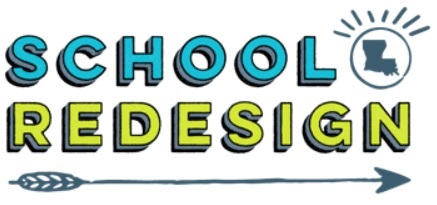 The Need for High School Redesign
Benefits of Cohort Participation
Expectations of Cohort Participants
Exploration of the Four Pillars of High School Improvement
Evidenced-Based Practices
Pre-Work Requirement
Convening Timeline
Next Steps
4
[Speaker Notes: Open with excitement, congratulatory remarks to maintain momentum of schools]
The Benefits of Cohort Participation
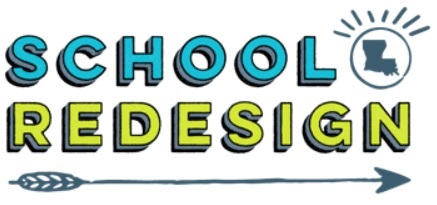 Through Cohort participation, high schools teams will:

Reimagine both structure and services to maximize student outcomes and prepare students for post-secondary success;

Address the following key components which are reflected in the Every Student Succeeds Act (ESSA) School Redesign grant application rubric:
Core Academics 
Educator Workforce
LEA Structures
Direct Student Services (DSS)
Subgroups of Diverse Learners

Engage in comprehensive improvement activities guided by needs assessments, which includes community input and built upon evidence-based strategies.
5
Expectations of Cohort Participants
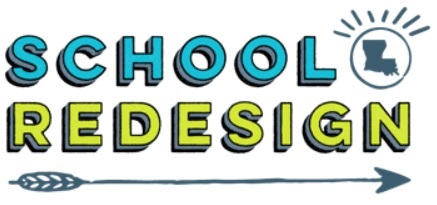 Participating high schools commit to:

Creating a School Based Redesign Team of no more than (5) individuals, inclusive of the high school principal, from the school who will focus on this project together;

Sending the School Based Redesign Team to two in-person convenings with the entire redesign cohort;

Preparing for each cohort convening having completed all pre-work in order to be fully engaged in the sessions;

Completing a final plan for the identified high school and submitting as part of the ESSA School Redesign grant application for academic year 2019-2020;

Implementing the designed plan for 2019-2020; and

Partnering with all cohort schools to improve implementation and adjust plans as needed.
6
[Speaker Notes: Provide a snapshot for pre-work to be discussed later in the presentation.]
The Need for High School Redesign
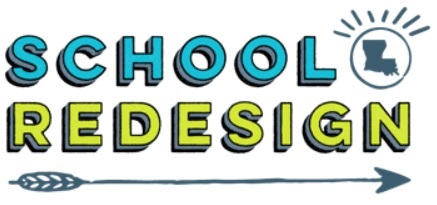 We have learned a lot about improving high needs high schools over the past 20 years.
7
[Speaker Notes: Transition to JHU here]
The Need for High School Redesign
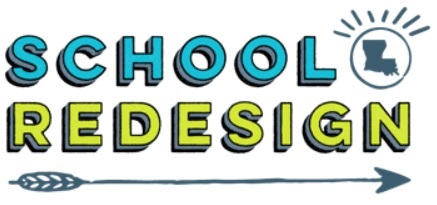 High School redesign: 

High schools have unique challenges such as management of change, community engagement, instructional quality, professional learning, and leadership development

Hopkins has expert information about how to address these challenges

The goal of the cohort is to learn from Hopkins and to build a plan for high school redesign
8
The Four Pillars of 
High School Improvement
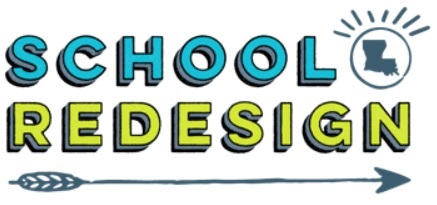 Research from Johns Hopkins University suggests that high schools should examine and re-build each of the following four structures:

Organizing Adults and the School for Success

Putting Supporting All Students’ Success at the Center of Schools Mission/Actions

Improving Teaching and Learning

Providing Universal Access to Post-Secondary Pathways and Partners

We’ll spend our time together thinking about some of the key ideas, shifts in practice and mindsets required, and complex interactions in each of the four areas.
9
Implementation of Evidenced-Based Strategies
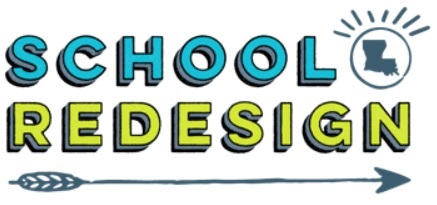 Identify the Mental Models that Might Get in the Way of Effective Implementation of Evidence-Based Strategies.
10
[Speaker Notes: Bob: too often when we work on school improvement, we focus on “practices” - which is like focusing on the visible part of the iceberg. Most of the iceberg is under the water. We have to examine how we think about learning, teaching, student success… what are the underlying mental models that drive the way we approached things in the past?
Tara’s example]
Evidenced-Based Practices
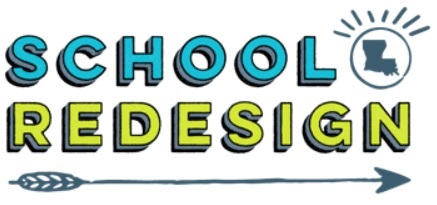 High Expectations
Navigating Critical Interactions
Student Support
Achievement
11
Evidenced-Based Practices
Choice and Voice
Authoritative
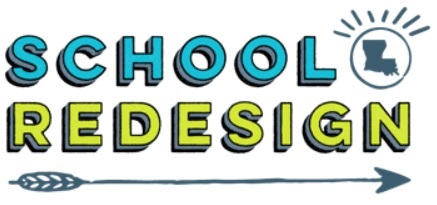 Key Tensions to Balance:  Student Supports
Structured and Shaped
Supportive
12
Pre-Work Requirements
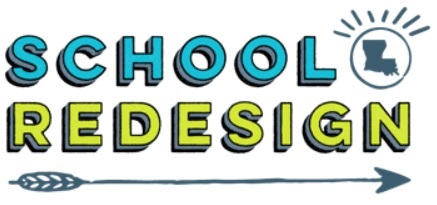 School based redesign teams are expected to complete the following pre-work in advance of the Johns Hopkins Teacher Leader session on May 31:

Student Profiles

Data Collection 

Supplemental Reading 

Pre-work shall be submitted to Tristen.Guillory@la.gov no later than May 23, 2018.
13
[Speaker Notes: JHU
Start with the why
Reflect upon: 
What is the educational challenge that walk in the door in 9th grade? Are we prepared for that level of challenge?
This data is JUST for you -- there is no right or wrong answer. It’s purely to help YOU build a new design.
Deadline: May 25
Any questions? Challenges?]
Pre-Work Requirements
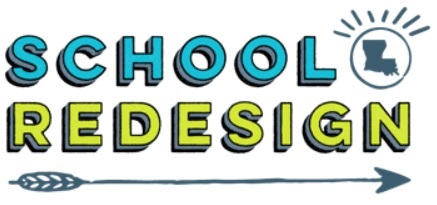 Student Profiles

Student voice will be critical to your redesign. We consider the information you collect from students as important as test scores or attendance records.

Knowing that school is almost over, it’s important to get started on this process right away. Interview five students who are current freshmen using the Grade 9 Student Profile Survey Form and five students who are current seniors using the Grade 12 Student Profile Survey form.  

Students should be a mix of students who have struggled this year, who have done fine this year, and who have excelled in grades 9 and 12.  The goal of the diverse student group is to collect varied perspectives.  

See guidance for this work: ”Guidance on Student Interviews”.
14
[Speaker Notes: JHU
Start with the why
Reflect upon: 
What is the educational challenge that walk in the door in 9th grade? Are we prepared for that level of challenge?
This data is JUST for you -- there is no right or wrong answer. It’s purely to help YOU build a new design.
Deadline: May 25]
Pre-Work Requirements
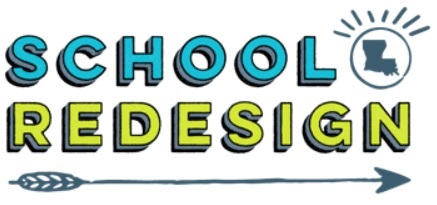 Data Collection 

The goal of the data collection work is to give you a sense of who walks into your school each year, and whether you are prepared for the scope of the challenge.

There are no right or wrong answers -- this data is for you, to help inform the redesign process. No one else will analyze this data or give it back to you as a marker for what you are doing right or wrong.

Using the Data Survey form, provide responses in the outlined boxes corresponding to each question.  To ensure accurate completion of the data form, follow the guidance provided on the worksheet tab titled Instructions. It will be helpful to have this work completed by May 25th.
15
[Speaker Notes: JHU
Start with the why
Reflect upon: 
What is the educational challenge that walk in the door in 9th grade? Are we prepared for that level of challenge?
This data is JUST for you -- there is no right or wrong answer. It’s purely to help YOU build a new design.
Deadline: May 25]
Pre-Work Requirements
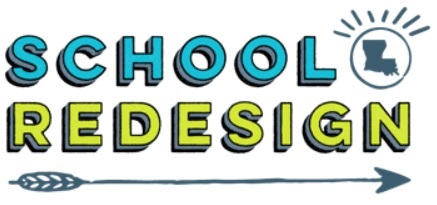 Supplemental Reading 

We will be sharing thought-provoking readings with you throughout this process. They may be helpful to share with your staff and/or school community along the way.

As schools begin navigating through pre-work exercises, consideration should be given to processes such as navigating education problems of practice, valuing empathy, becoming open to uncertainty and failure, and viewing teaching as a design. 

The first reading we are sharing is an article titled “Teachers As Designers” and has been included to provide cohort participants with context and an explanation of the design thinking approach.
16
[Speaker Notes: JHU
Start with the why
Reflect upon: 
What is the educational challenge that walk in the door in 9th grade? Are we prepared for that level of challenge?
This data is JUST for you -- there is no right or wrong answer. It’s purely to help YOU build a new design.
Deadline: May 25]
Convening Timeline
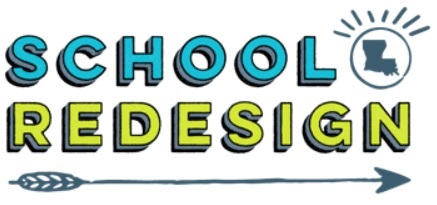 17
[Speaker Notes: LDOE]
Talent Development Secondary Summer Institute: 
a tiered approach to addressing chronic absenteeism
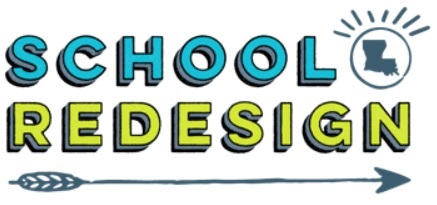 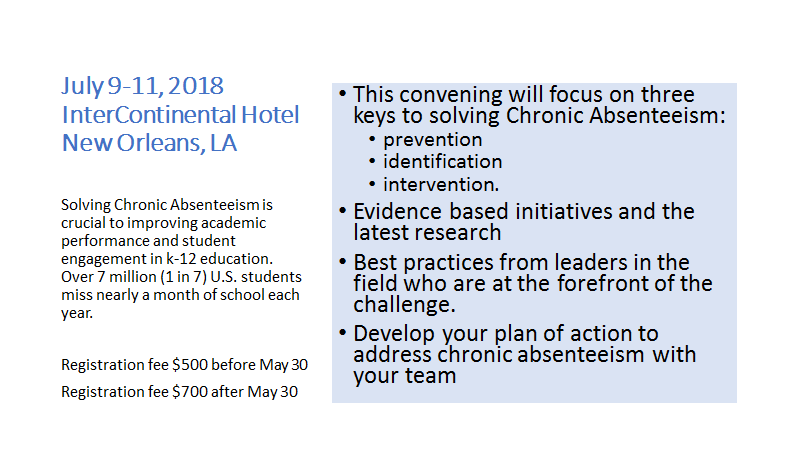 18
Next Steps
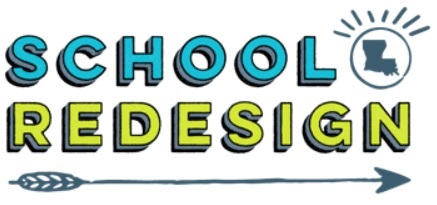 Cohort participants, all members of each school-based redesign team, will need to register as soon as possible to attend the 2018 Teacher Leader Summit, taking place Wednesday, May 30 through Friday, June 1 at the Morial Convention Center in New Orleans. The Hopkins session is “invitation only” and will not be included in the list of summit sessions, thus your registration for the summit will ensure you’re registered for both the summit and the Hopkins session. The cohort will receive an email with logistics information regarding the May 31, 2018 Hopkins session.

Complete the required pre-work in preparation for the Teacher Leader Summit convening and submit to Tristen.Guillory@la.gov by May 23, 2018.
Student Data Form
Student Survey Profiles
Supplemental Reading – “Teachers As Designers”
19
Contact Information
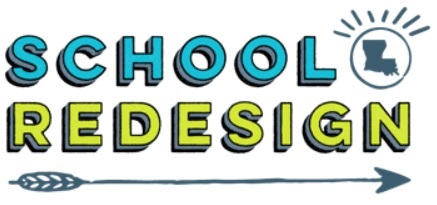 For more information on the 
Johns Hopkins High School Redesign Cohort, 
please contact: Tristen.Guillory@la.gov
20